2025年06月08日
主日崇拜

教会聚会
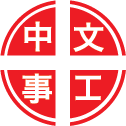 中文崇拜：每周日上午  9:30 , Baskin Chapel
中文主日學：每周日上午 11:00 , 教室2140B
  生命團契：每周五晚上  6:30 , 教室2103
请大家安静，预备心
每一天我需要你
I Need You
聖哉，聖哉，聖哉
8, Holy! Holy! Holy!
Isaiah 以賽亞書
6:2-4
2 其上有撒拉弗侍立。各有六个翅膀。用两个翅膀遮脸，两个翅膀遮脚，两个翅膀飞翔。
3 彼此呼喊说，圣哉，圣哉，圣哉，万军之耶和华。他的荣光充满全地。

2 Above him were seraphs, each with six wings: With two wings they covered their faces, with two they covered their feet, and with two they were flying.
3 And they were calling to one another: "Holy, holy, holy is the Lord Almighty; the whole earth is full of his glory."
4 因呼喊者的声音，门槛的根基震动，殿充满了烟云。

4 At the sound of their voices the doorposts and thresholds shook and the temple was filled with smoke.
祈禱
Prayer
愛，我願意
I Receive Your Love
奉獻祈禱
Offertory Prayer
Acts 使徒行傳
1:12-14
12 有一座山名叫橄榄山，离耶路撒冷不远，约有安息日可走的路程。当下门徒从那里回耶路撒冷去。
13 进了城，就上了所住的一间楼房。在那里有彼得，约翰，雅各，安得烈，腓力，多马，巴多罗买，马太，亚勒腓的儿子雅各，奋锐党的西门，和雅各的儿子（或作兄弟）犹大。

12 Then they returned to Jerusalem from the hill called the Mount of Olives, a Sabbath day's walk from the city.
13 When they arrived, they went upstairs to the room where they were staying. Those present were Peter, John, James and Andrew; Philip and Thomas, Bartholomew and Matthew; James son of Alphaeus and Simon the Zealot, and Judas son of James.
14 这些人，同着几个妇人，和耶稣的母亲马利亚，并耶稣的弟兄，都同心合意地恒切祷告。

14 They all joined together constantly in prayer, along with the women and Mary the mother of Jesus, and with his brothers.
今日證道

教会靠祷告而立



王牧师
默 祷
Prayerful Meditation
報 告
Announcements
BBC 中文事工通知
歡迎新朋友
Welcome New Friends
祝 福
Benediction
彼此問安
Greeting of Peace